LẬP TRÌNH CÙNG SCRATCH
THIẾT KẾ TRANG PHỤC NHÂN VẬT
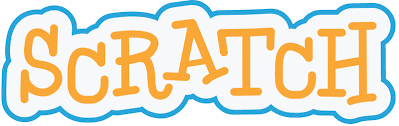 THIẾT KẾ TRANG PHỤC NHÂN VẬT
Nhân vật còn được gọi là đối tượng trong Scratch. 
Ví dụ:
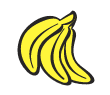 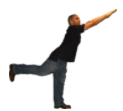 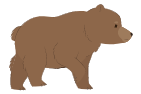 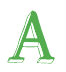 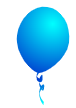 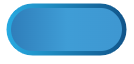 THIẾT KẾ TRANG PHỤC NHÂN VẬT
Một nhân vật có thể có nhiều trang phục khác nhau:
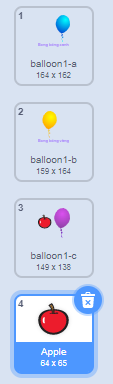 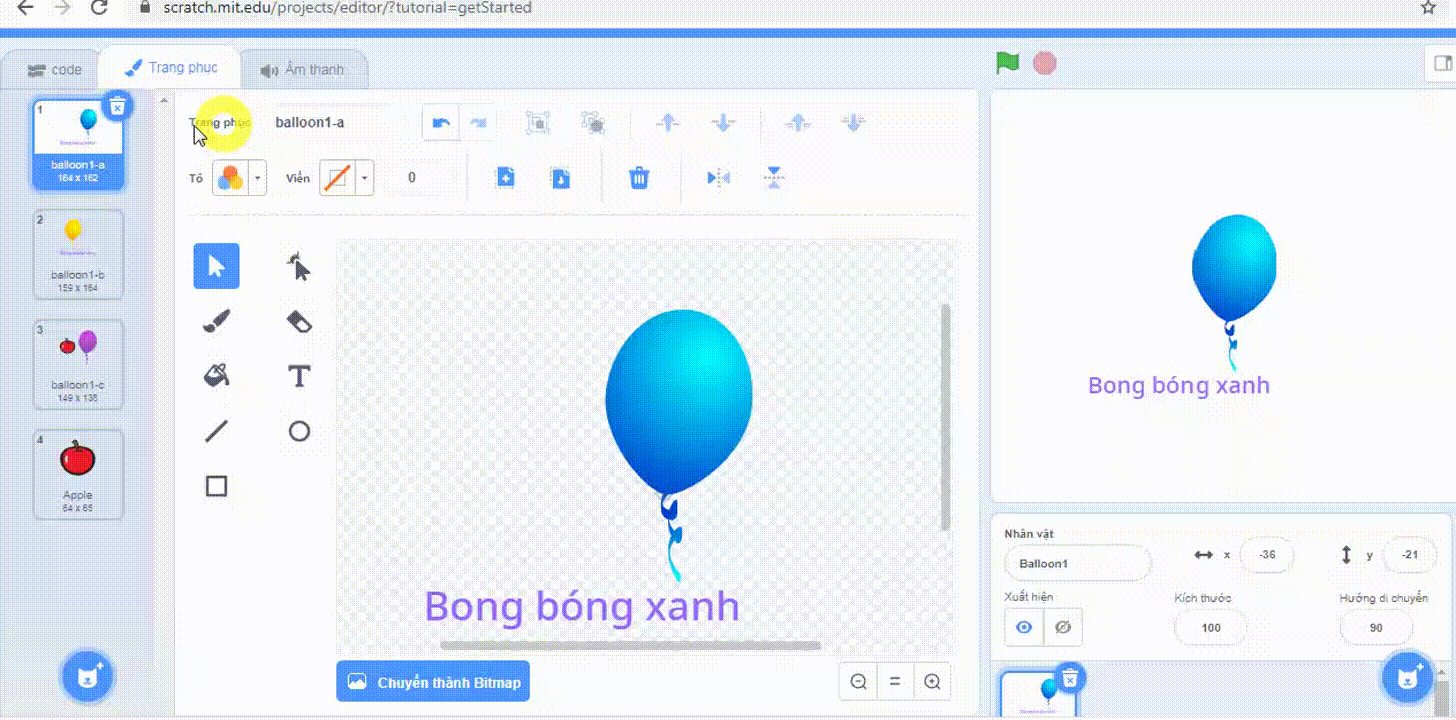 THIẾT KẾ TRANG PHỤC NHÂN VẬT
CHỌN TRANG PHỤC CÓ SẴN CỦA NHÂN VẬT
Nhấp chuột chọn nhân vật  Chọn thẻ Trang phục  Chọn trang phục có sẵn
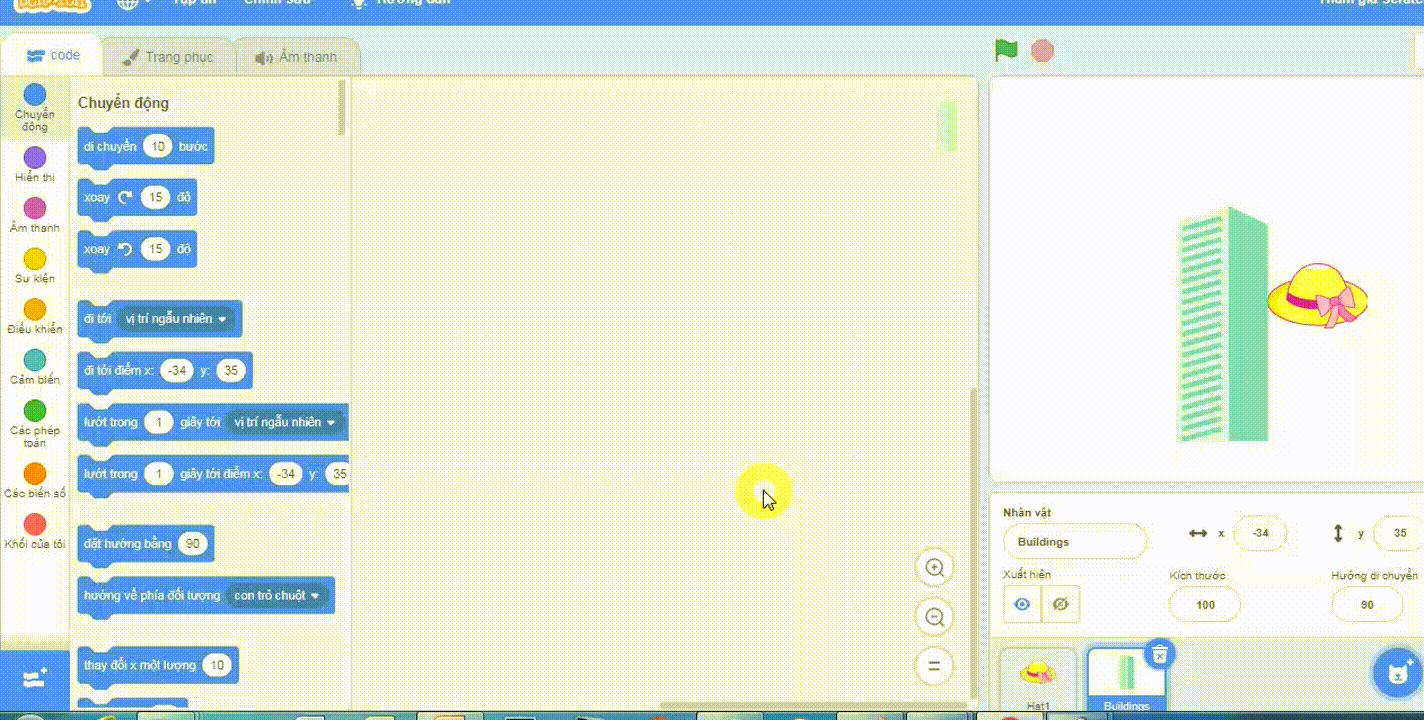 THIẾT KẾ TRANG PHỤC NHÂN VẬT
THAY ĐỔI TRANG PHỤC
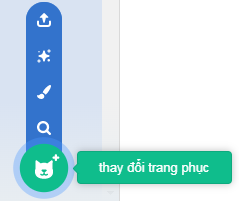 tải trang phục lên từ thiết bị đang sử dụng
chọn  ngẫu nhiên một trang phục
tự vẽ trang phục
chọn trang phục từ thư viện
THIẾT KẾ TRANG PHỤC NHÂN VẬT
THAY ĐỔI TRANG PHỤC
Chọn trang phục trong thư viện:
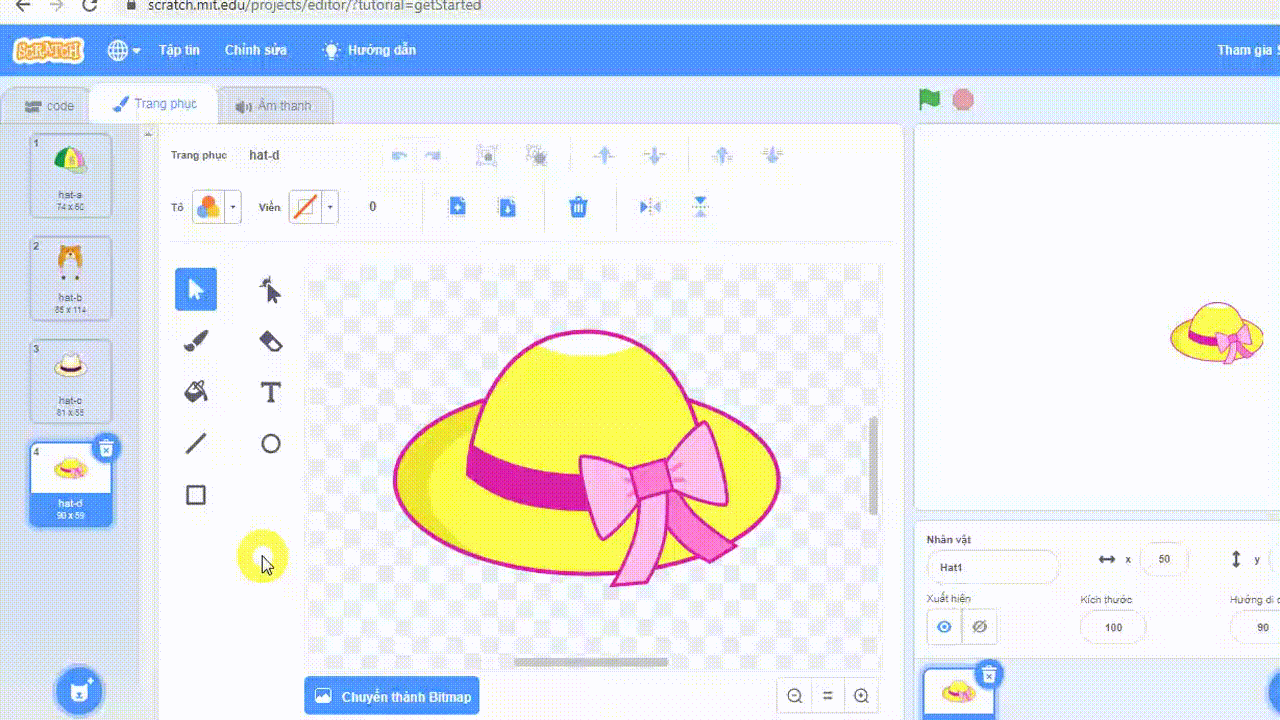 THIẾT KẾ TRANG PHỤC NHÂN VẬT
THAY ĐỔI TRANG PHỤC
Tự vẽ trang phục:
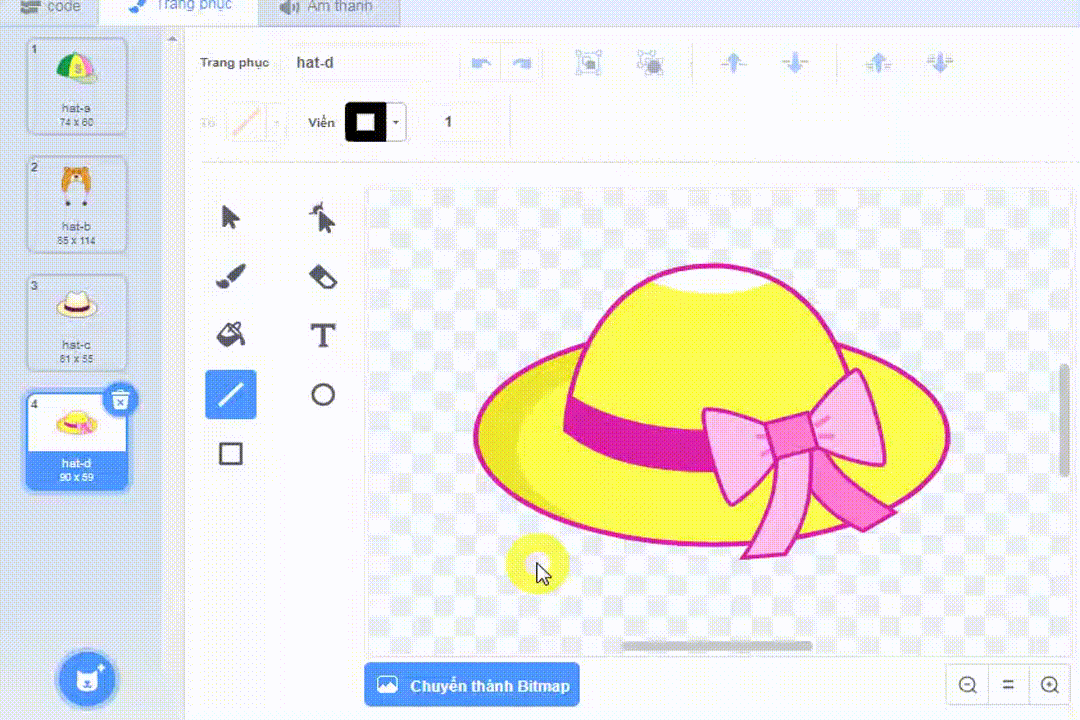 THIẾT KẾ TRANG PHỤC NHÂN VẬT
THAY ĐỔI TRANG PHỤC
Chọn ngẫu nhiên một trang phục:
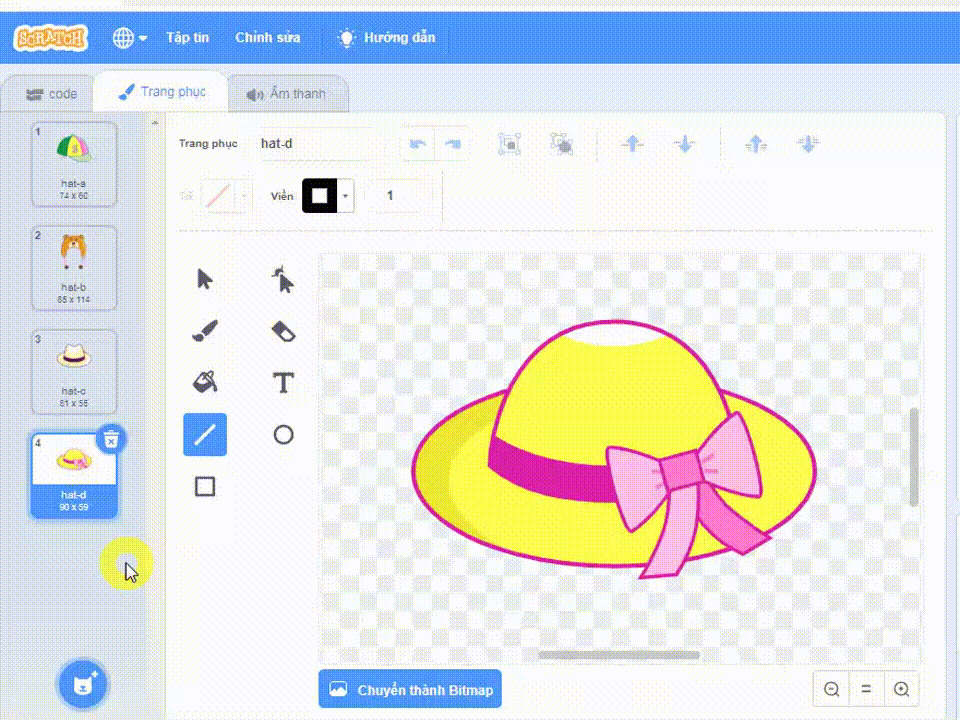 THIẾT KẾ TRANG PHỤC NHÂN VẬT
THAY ĐỔI TRANG PHỤC
Tải trang phục lên từ thiết bị đang sử dụng:
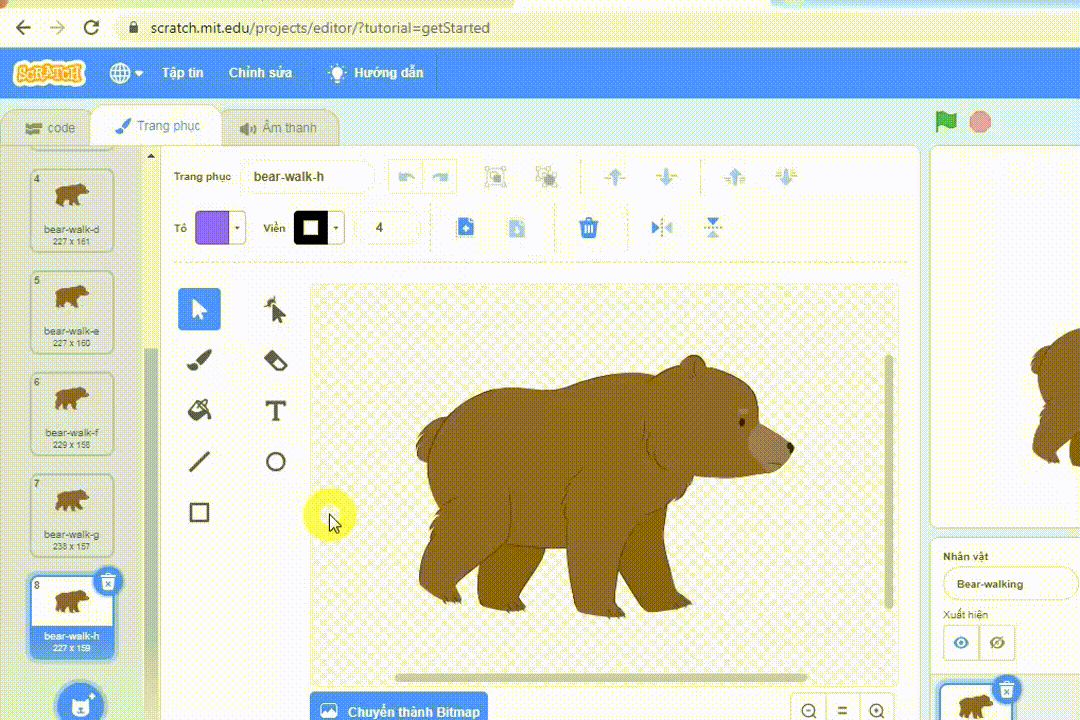 THIẾT KẾ TRANG PHỤC NHÂN VẬT
THAY ĐỔI TRANG PHỤC
Đổi tên cho trang phục:
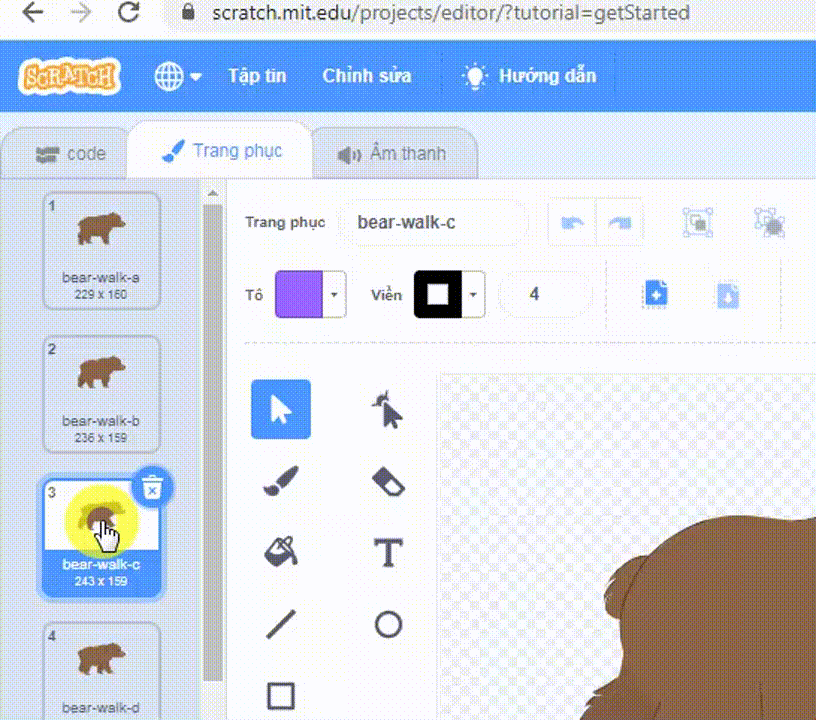 THIẾT KẾ TRANG PHỤC NHÂN VẬT
THAY ĐỔI TRANG PHỤC
Quay lại lần chỉnh sửa trước đó:
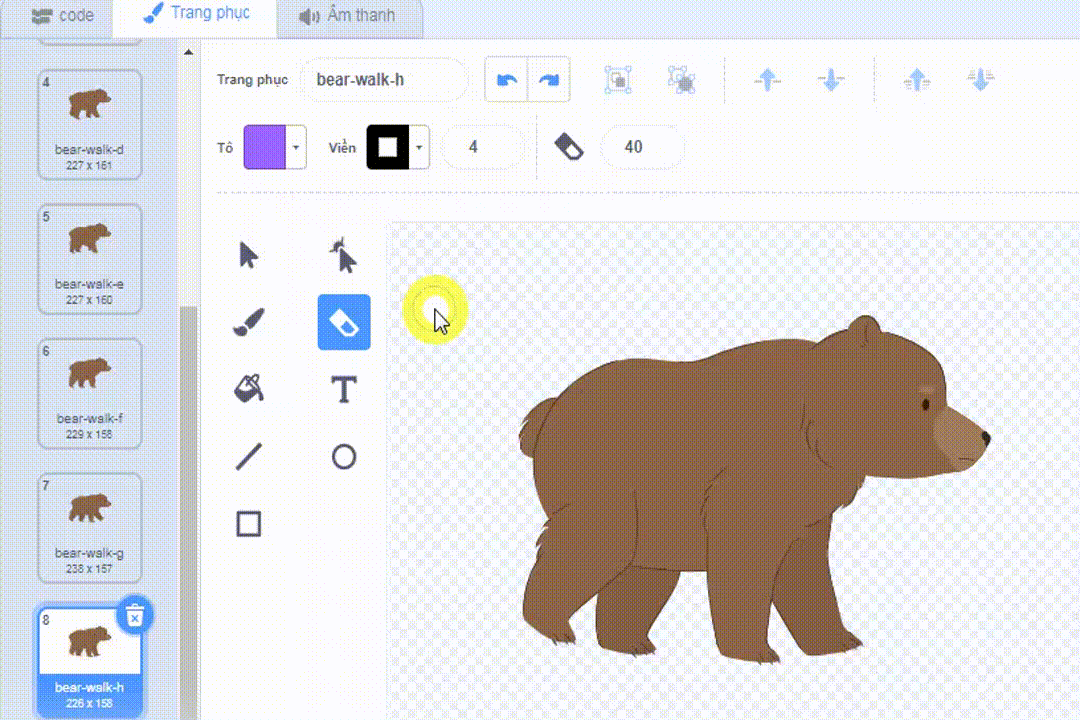 THIẾT KẾ TRANG PHỤC NHÂN VẬT
THAY ĐỔI TRANG PHỤC
Chuyển tới lần chỉnh sửa sau đó:
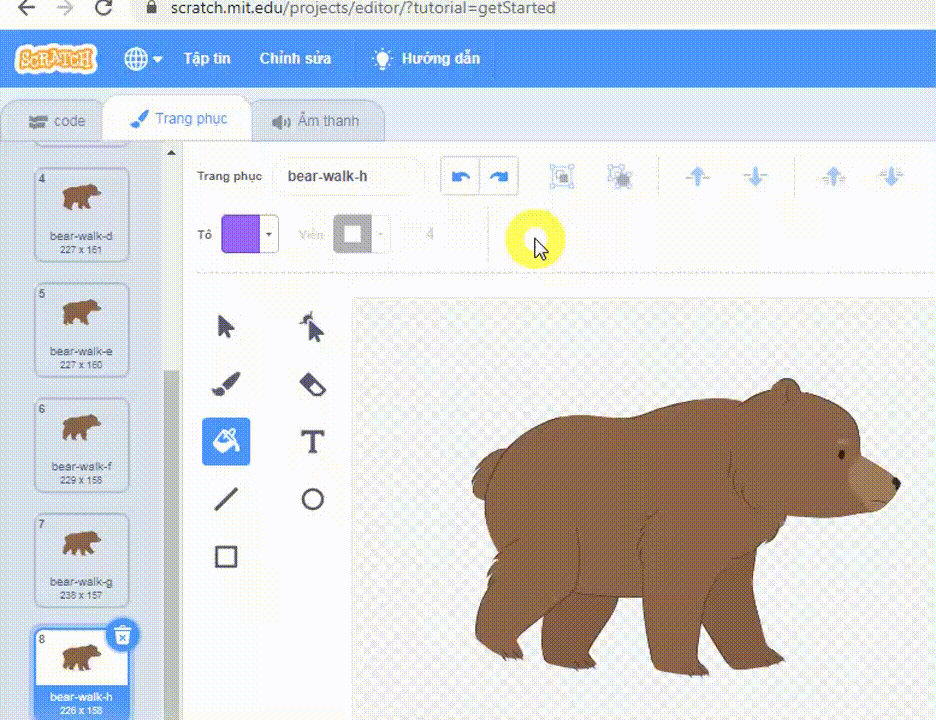 THIẾT KẾ TRANG PHỤC NHÂN VẬT
THAY ĐỔI TRANG PHỤC
Chọn màu nền và màu viền:
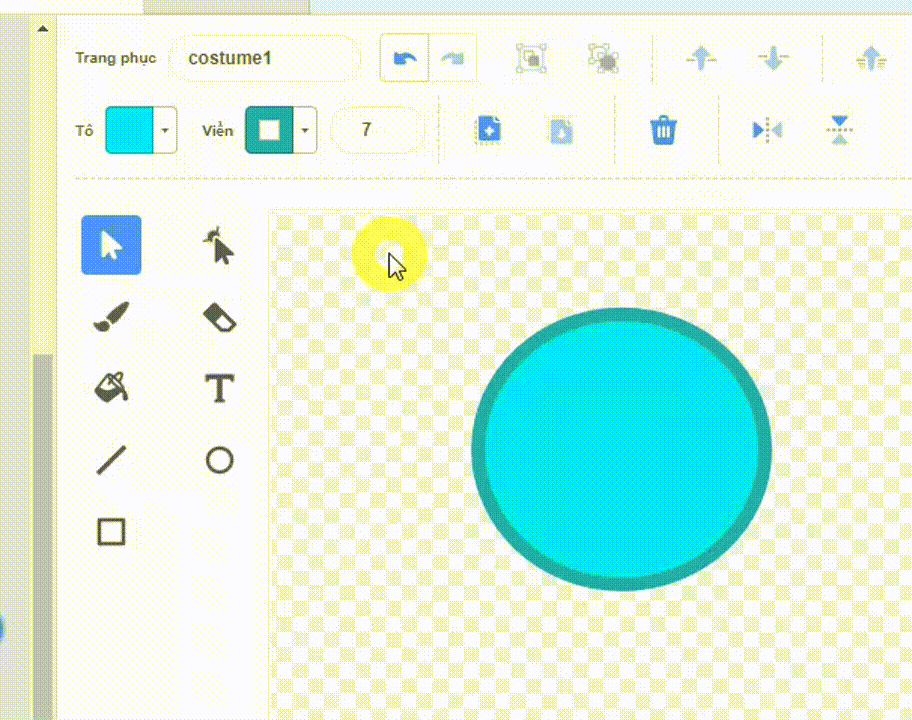 THIẾT KẾ TRANG PHỤC NHÂN VẬT
THAY ĐỔI TRANG PHỤC
Dùng cọ vẽ và thay đổi kích thước nét vẽ:
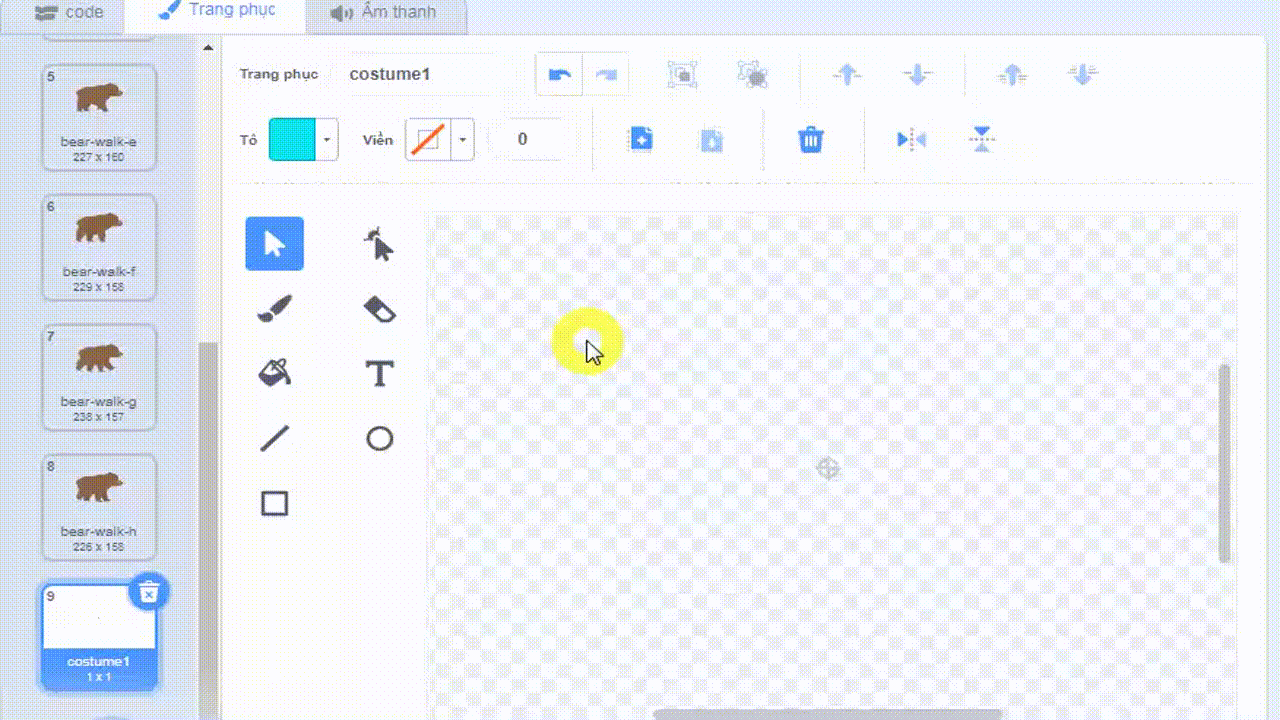 THIẾT KẾ TRANG PHỤC NHÂN VẬT
THAY ĐỔI TRANG PHỤC
Chọn một phần trong trang phục:
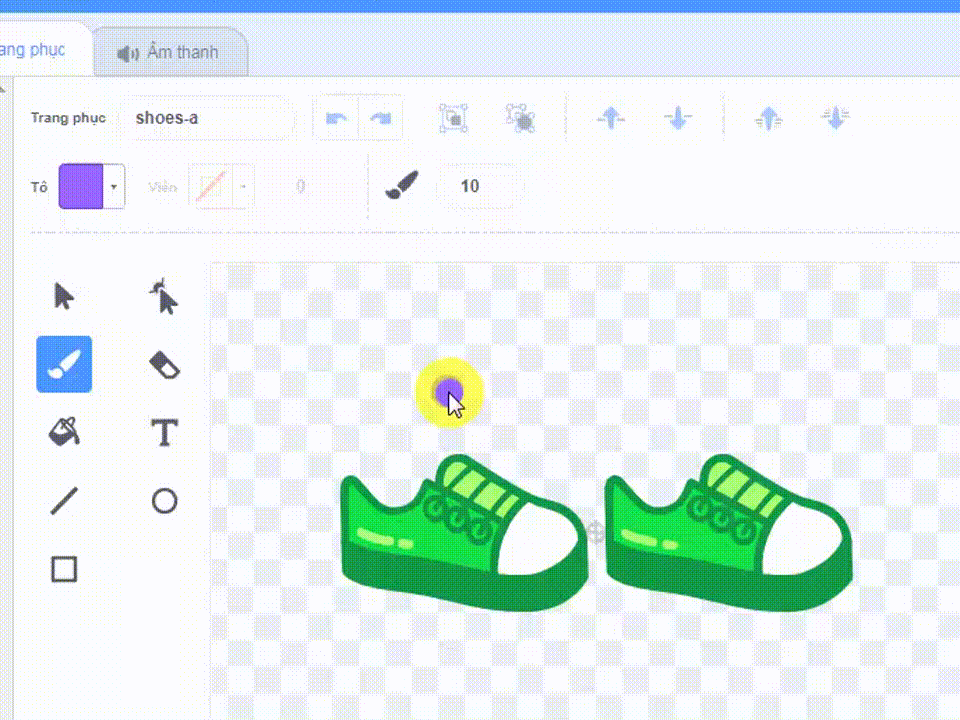 THIẾT KẾ TRANG PHỤC NHÂN VẬT
THAY ĐỔI TRANG PHỤC
Chỉnh sửa nét vẽ: Em chọn công cụ Đổi hình dạng.
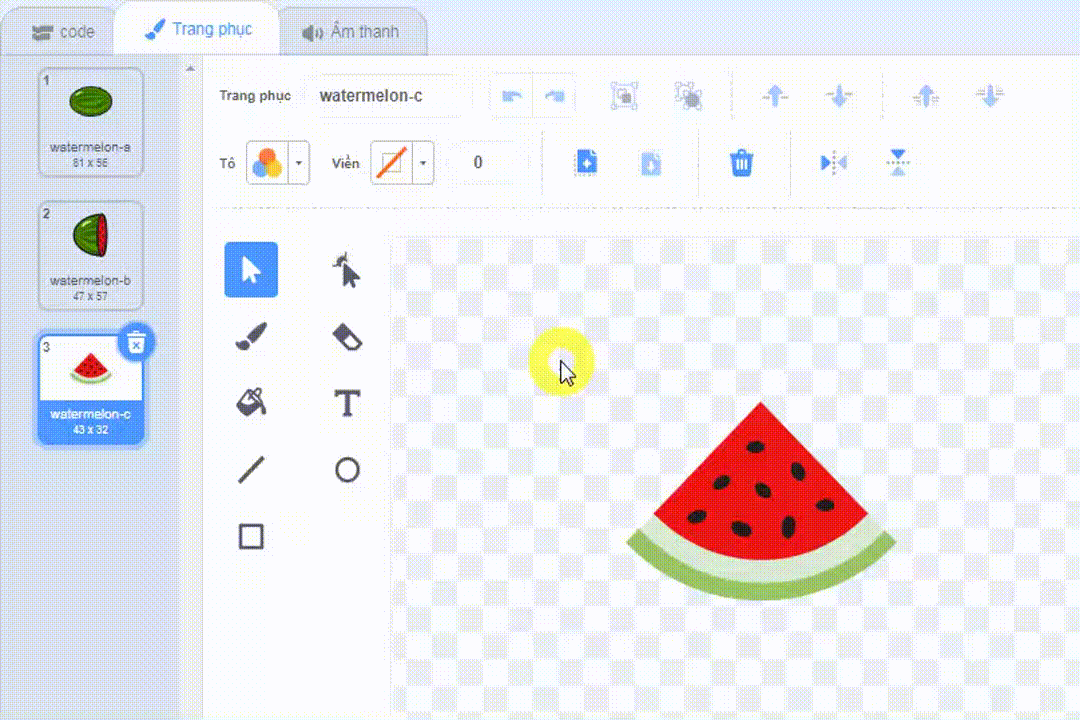 THIẾT KẾ TRANG PHỤC NHÂN VẬT
THAY ĐỔI TRANG PHỤC
Nhóm các nét vẽ lại thành một nhóm:
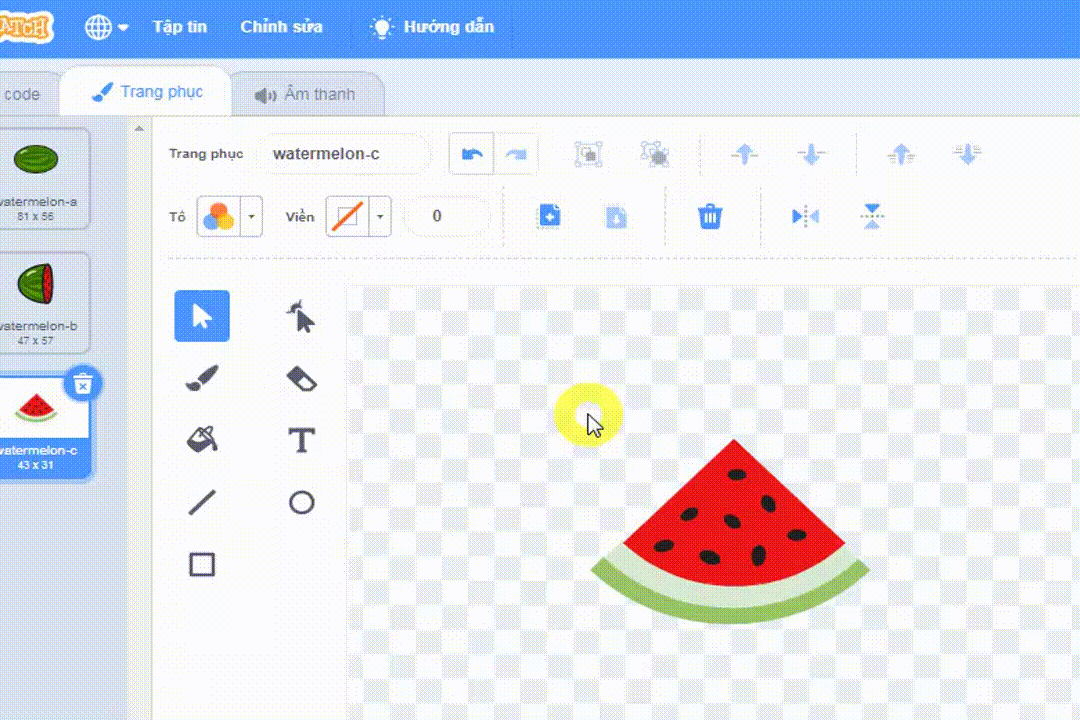 THIẾT KẾ TRANG PHỤC NHÂN VẬT
THAY ĐỔI TRANG PHỤC
Tách các nét vẽ ra khỏi nhóm:
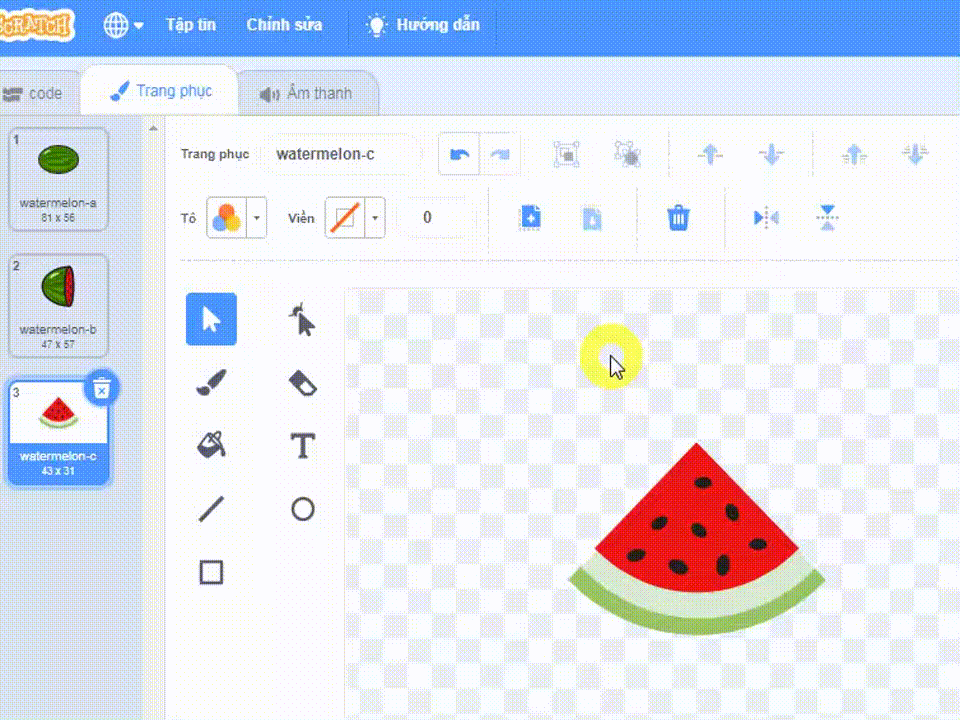 THIẾT KẾ TRANG PHỤC NHÂN VẬT
THAY ĐỔI TRANG PHỤC
Tẩy, xóa:
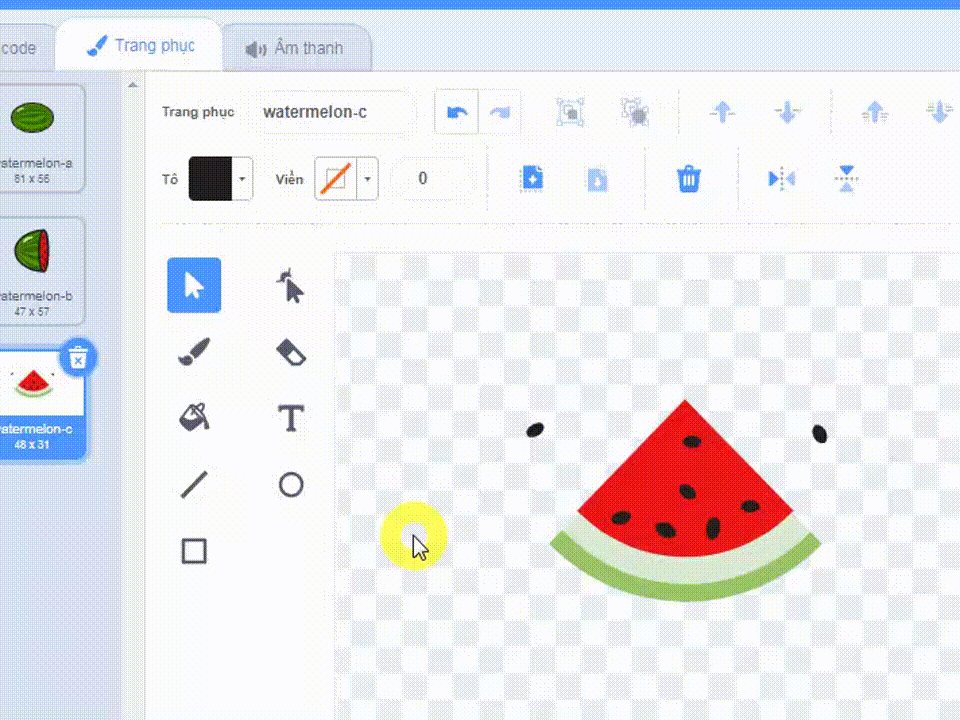 THIẾT KẾ TRANG PHỤC NHÂN VẬT
THAY ĐỔI TRANG PHỤC
Viết chữ:
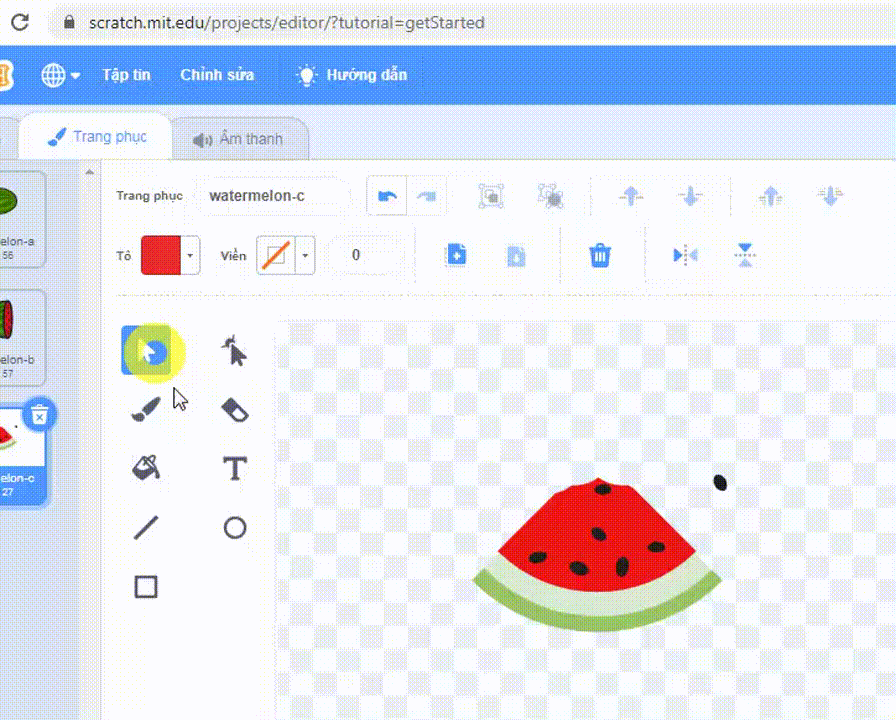 THIẾT KẾ TRANG PHỤC NHÂN VẬT
THAY ĐỔI TRANG PHỤC
Vẽ nét thẳng và nét cong:
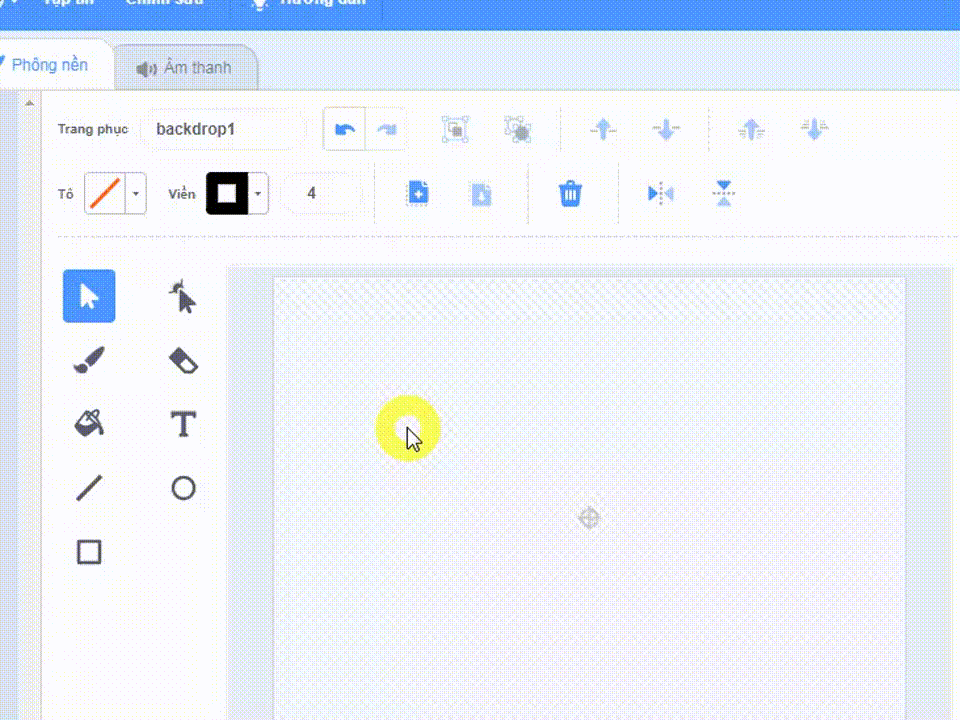 THIẾT KẾ TRANG PHỤC NHÂN VẬT
THAY ĐỔI TRANG PHỤC
Vẽ hình tròn: Em kết hợp phím Shift và thao tác chuột để vẽ hình tròn.
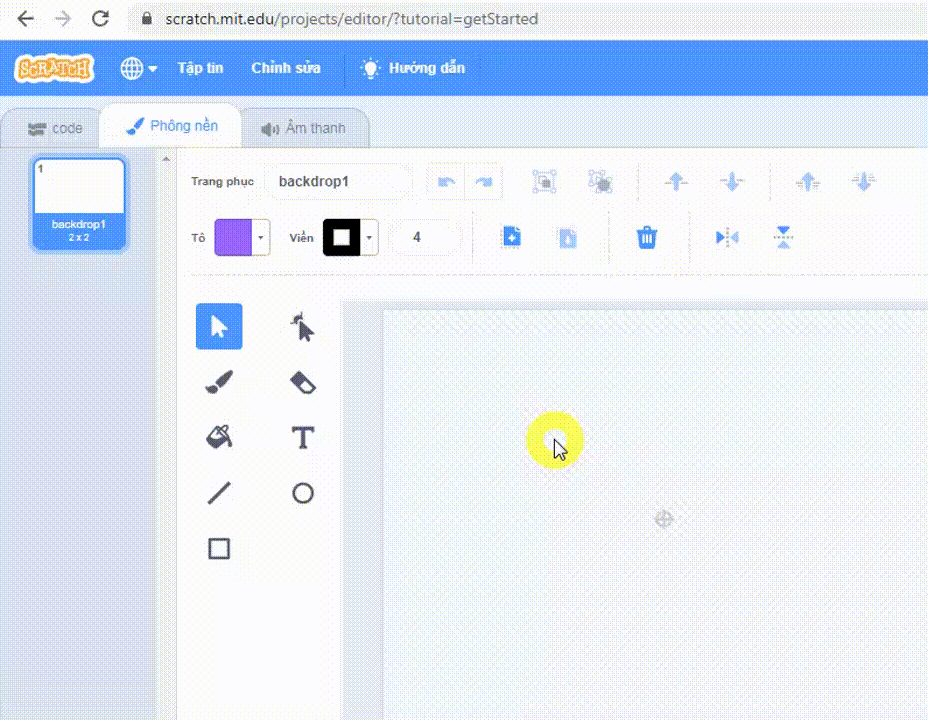 THIẾT KẾ TRANG PHỤC NHÂN VẬT
THAY ĐỔI TRANG PHỤC
Vẽ hình chữ nhật và hình vuông: Em kết hợp phím Shift và thao tác chuột để vẽ hình vuông.
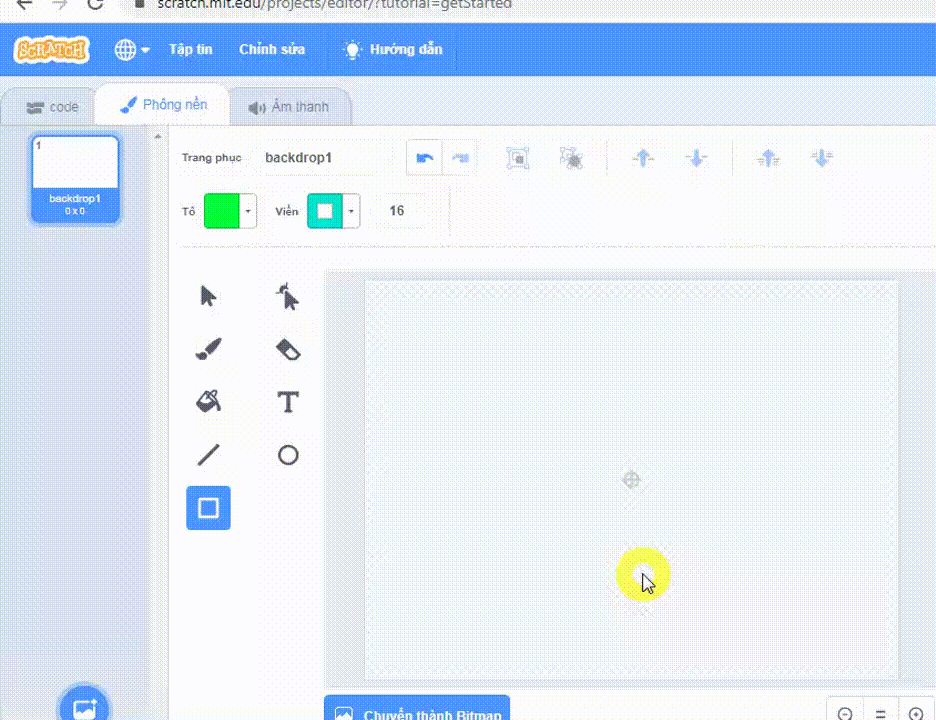 THIẾT KẾ TRANG PHỤC NHÂN VẬT
THAY ĐỔI TRANG PHỤC
Sao chép và dán:
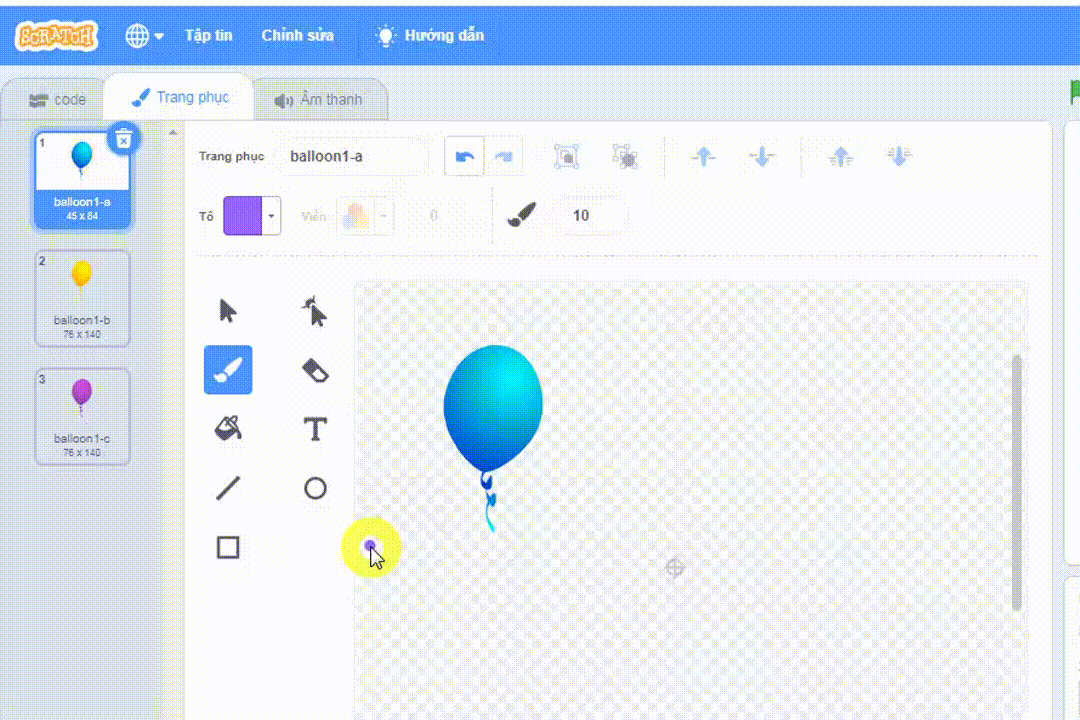 THIẾT KẾ TRANG PHỤC NHÂN VẬT
THỰC HÀNH
Hãy tự thiết kế 2 trang phục nhân vật theo ý của em.
Ví dụ:
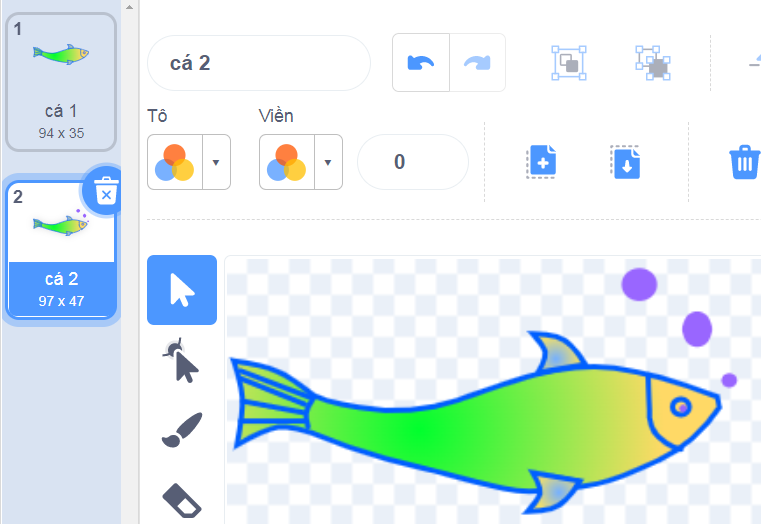